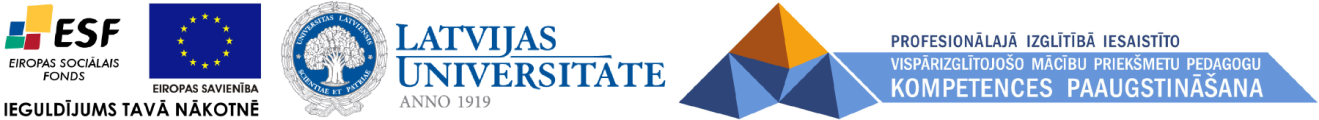 Ko parāda standartnovirze?
ESF projekts „Profesionālajā izglītībā iesaistīto vispārizglītojošo mācību priekšmetu pedagogu kompetences paaugstināšana” (vienošanās Nr. 2009/0274/1DP/1.2.1.1.2/09/IPIA/VIAA/003)
Uzdevums
Tabulā apkopoti dati  par pulsa mērījumiem 15 sekunžu laikā 36 skolēniem. Aprēķināt standartnovirzi un izskaidrot tās nozīmi.
Aprēķinām vidējo pulsa sitienu skaitu vienam skolēnam
Aprēķinām starpības starp  pulsa sitienu skaitu un vidējo vērtību (novirzes)
Aprēķinām skolēnu skaita un noviržu kvadrātu  reizinājumu summu
Standartnovirzes intervāls
Aprēķinām standartnovirzes attālumu no vidējās vērtības 20,5:
                     20,5-2,55= 17,95
                    20,5+2,55= 23,05
 Iegūstam intervālu (17,95;23,05), kura viduspunkts ir 20,5.
20,5
17,95
23.05
Šajā intervālā pulsa sitienu skaits  ir 17 skolēniem
Šajā intervālā pulsa sitienu skaits ir 10 skolēniem
20,5
17,95
23.05
Ko parāda standartnovirze
Tātad standartnovirzes attālumā no vidējās vērtības  pulsa sitienu skaits ir 17+10=27 skolēniem jeb 27/36=0,75=75% skolēnu. 

    Tas nozīmē, ka skolēnu lielākai daļai  jeb ¾ skolēnu pulss ir robežās no 18 līdz 23 sitieniem.